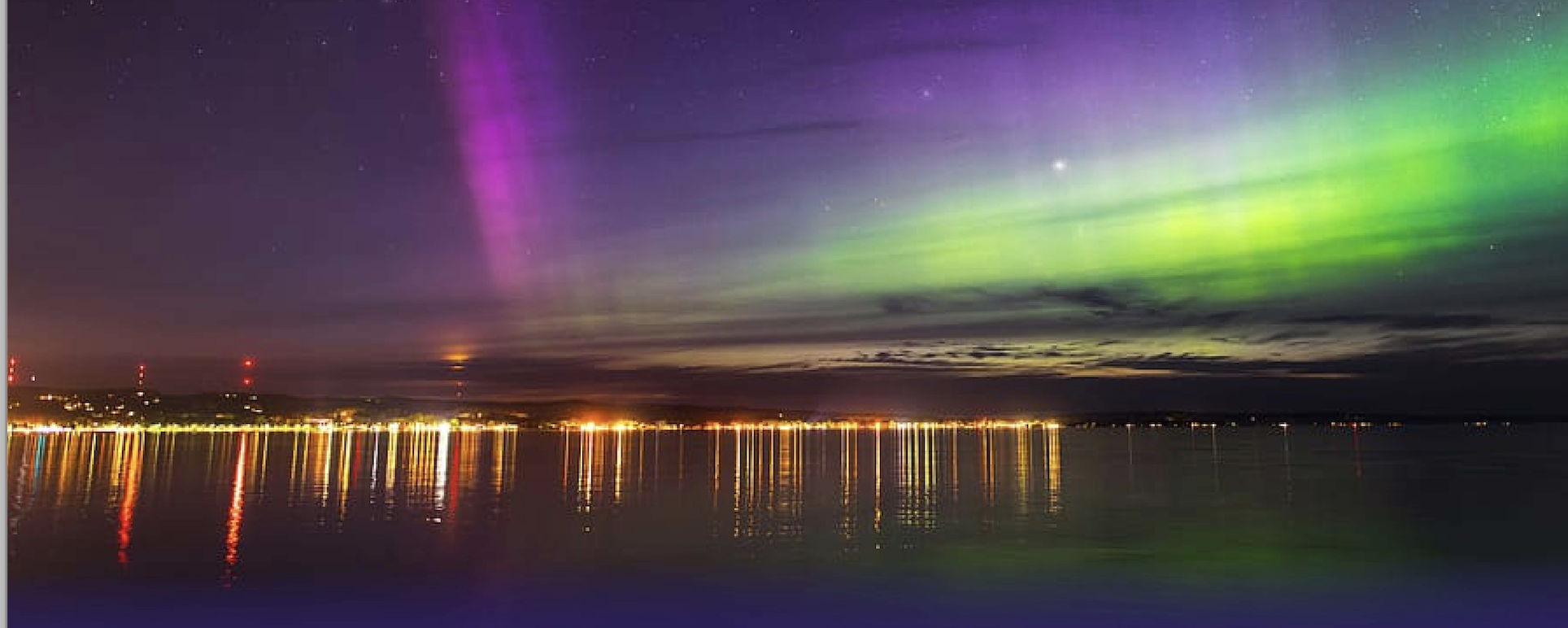 Attività RadioLab Cagliari A.S. 2021/22
Viviana Fanti, Università e Sezione INFN Cagliari
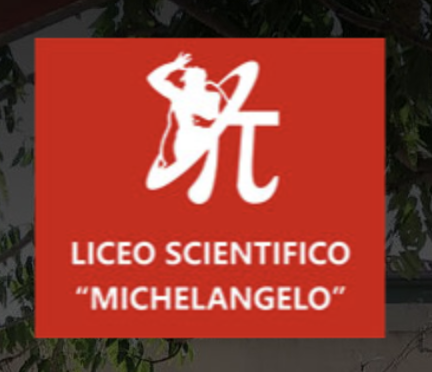 Scuole partecipanti
Liceo Scientifico Michelangelo – Cagliari
Istituto Tecnico Economico Tecnologico “Primo Levi” di Quartu Sant’Elena (CA)
Liceo Scientifico “Pitagora” di Selargius (CA)
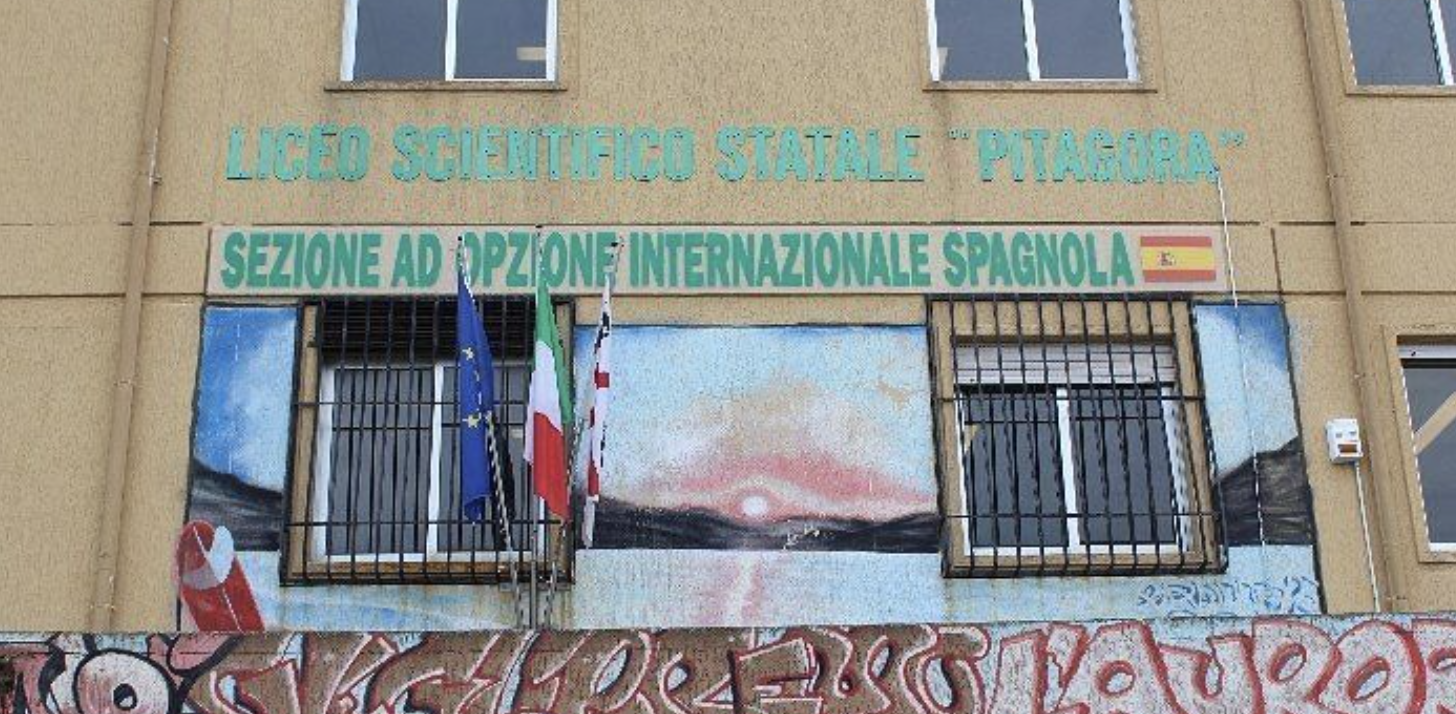 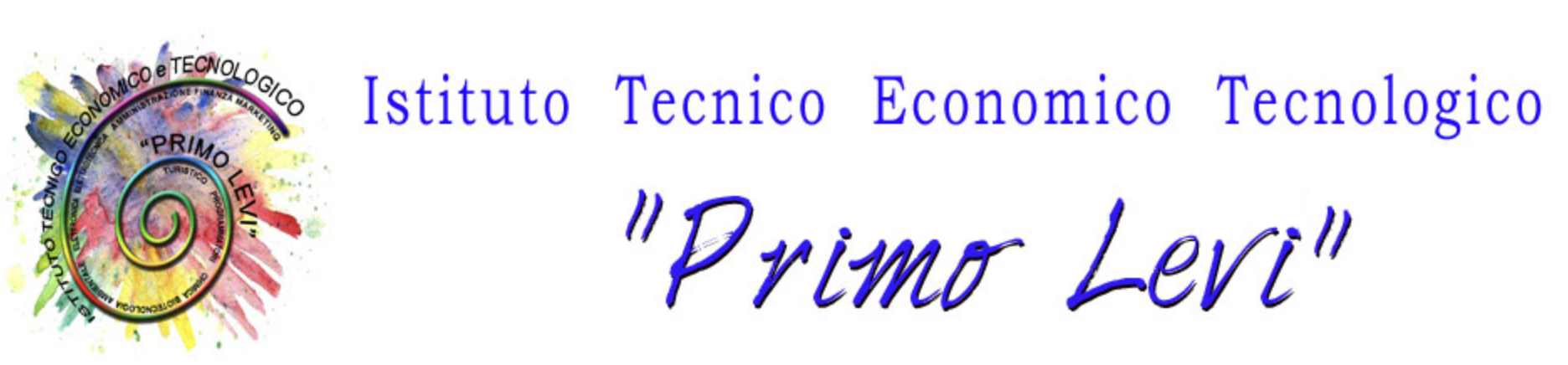 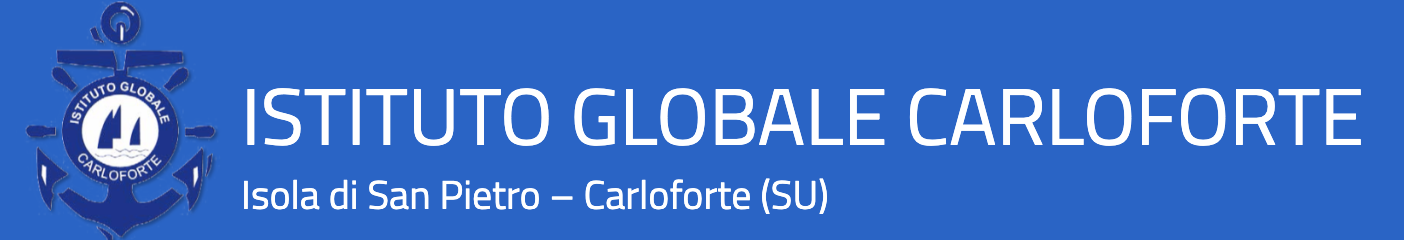 ISOradioLAb
Istituto Globale Carloforte – Istituto di Istruzione Superiore (Nautico e Liceo)
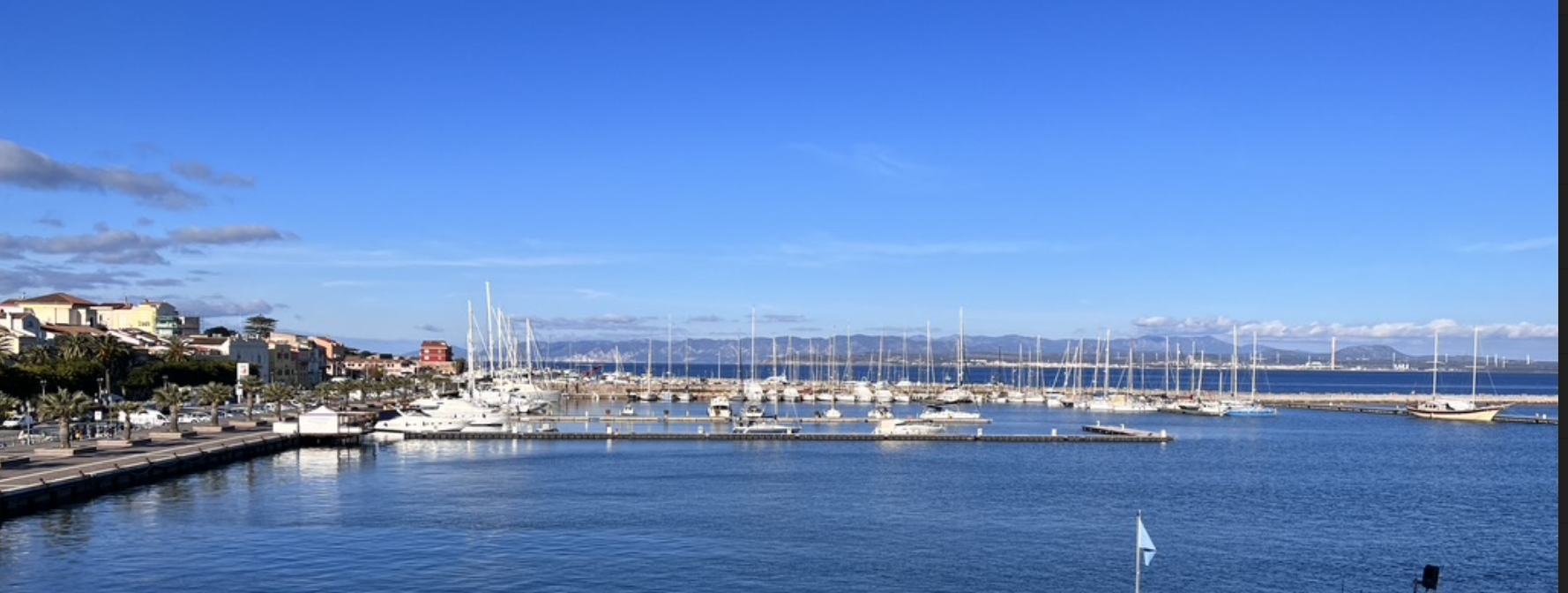 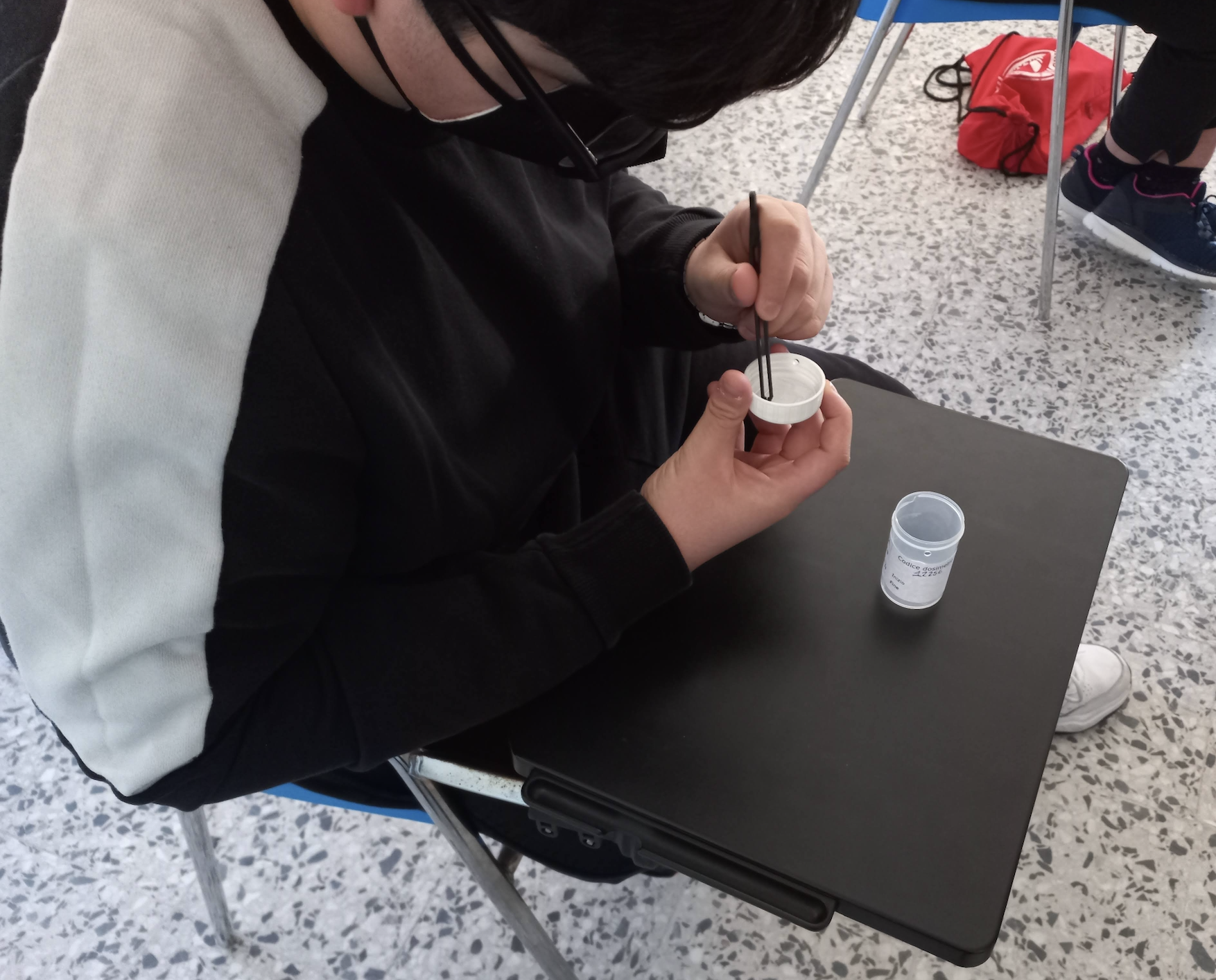 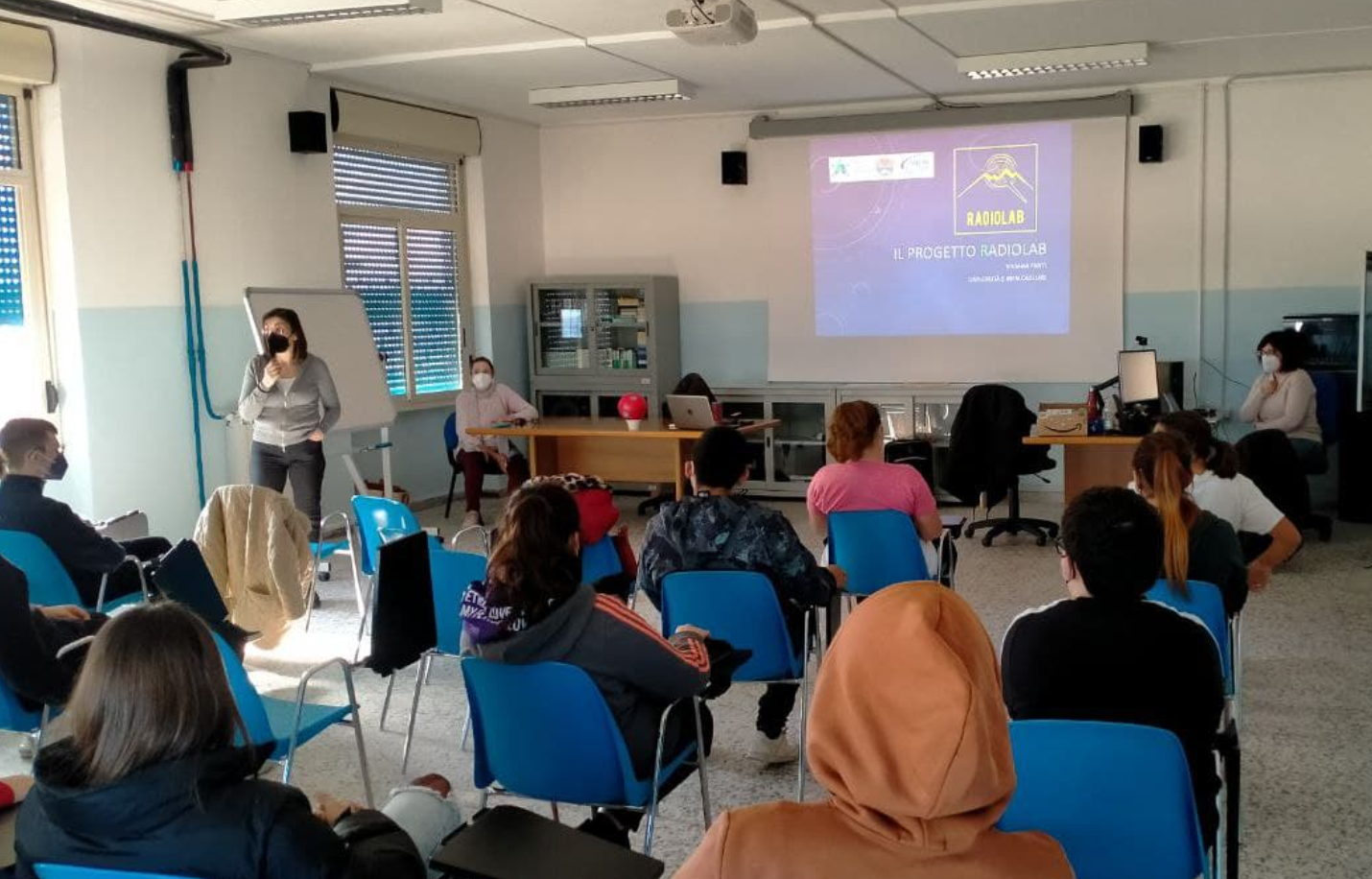 ISOradioLAb
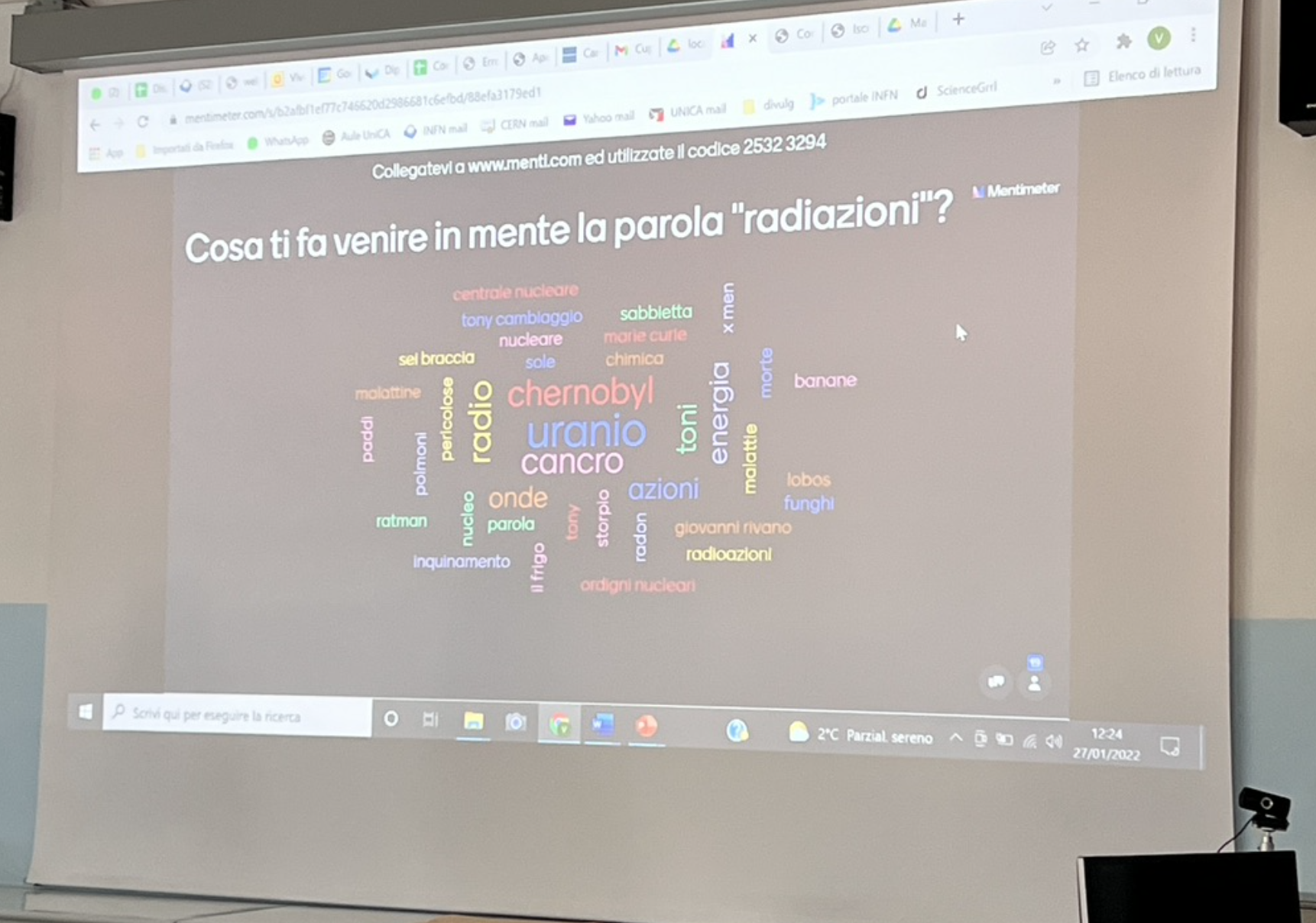 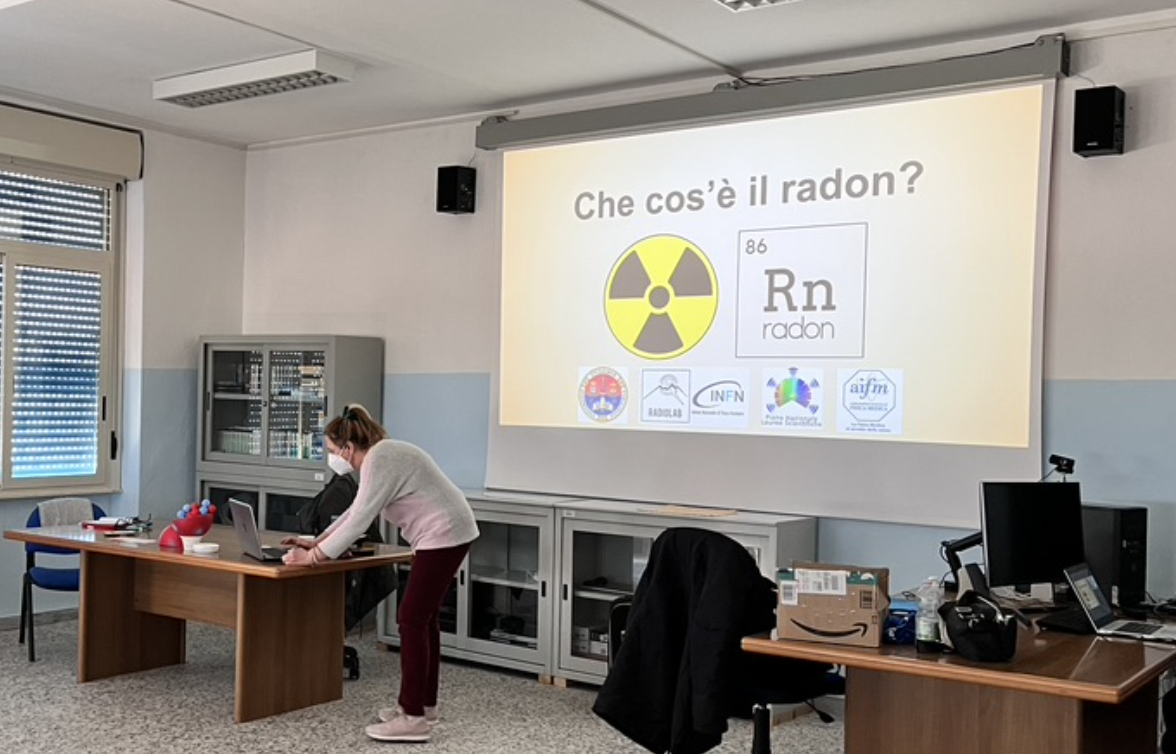 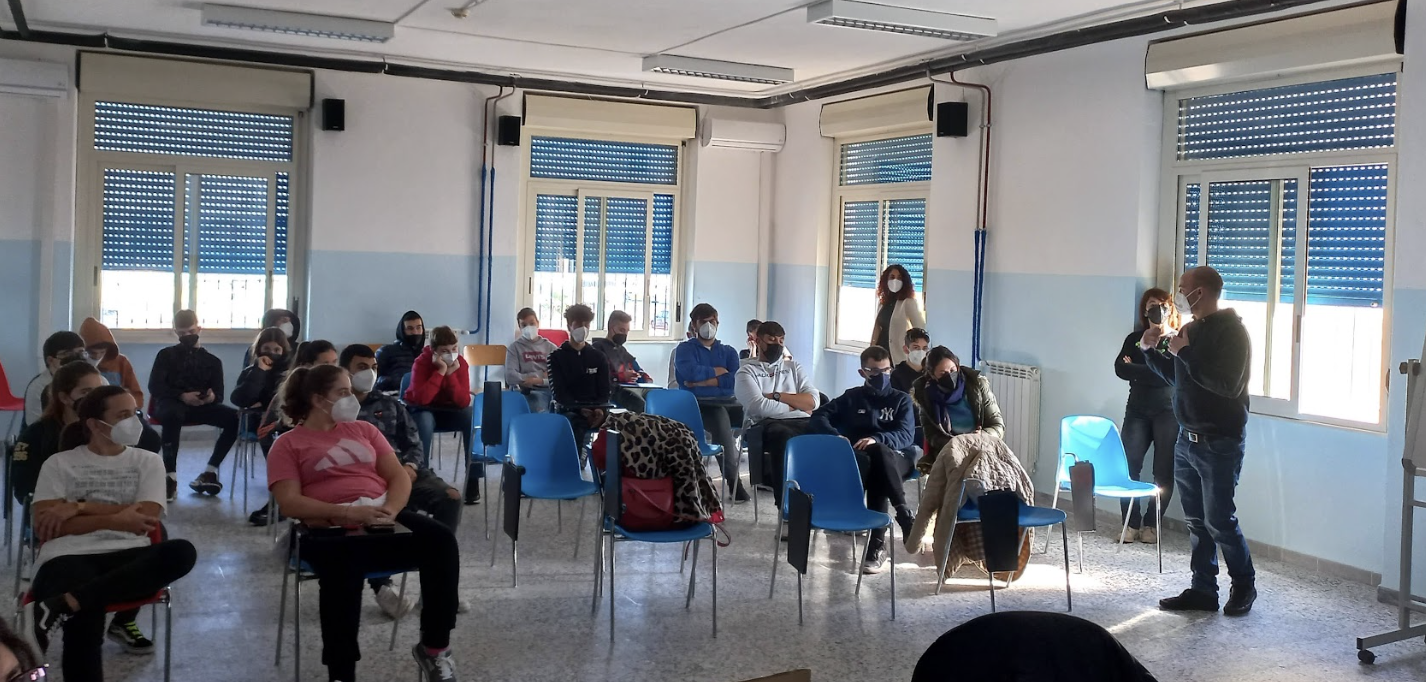 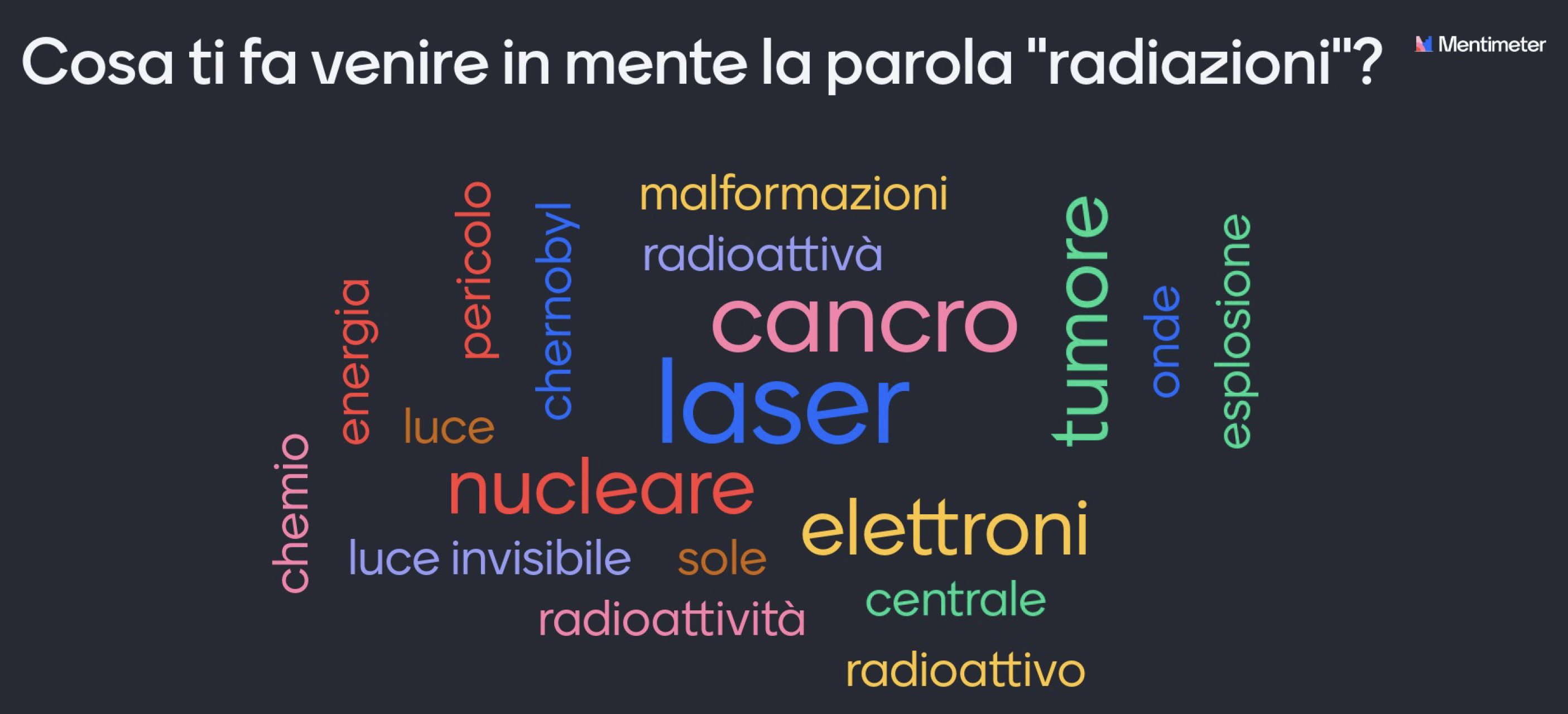 Seminari di approfondimento
Quale energia per il nostro futuro?- Corrado Cicalò - 24/03/2022
Radioattività ed Archeologia: un incontro proficuo – Daniele Chiriu - 11/04/2022
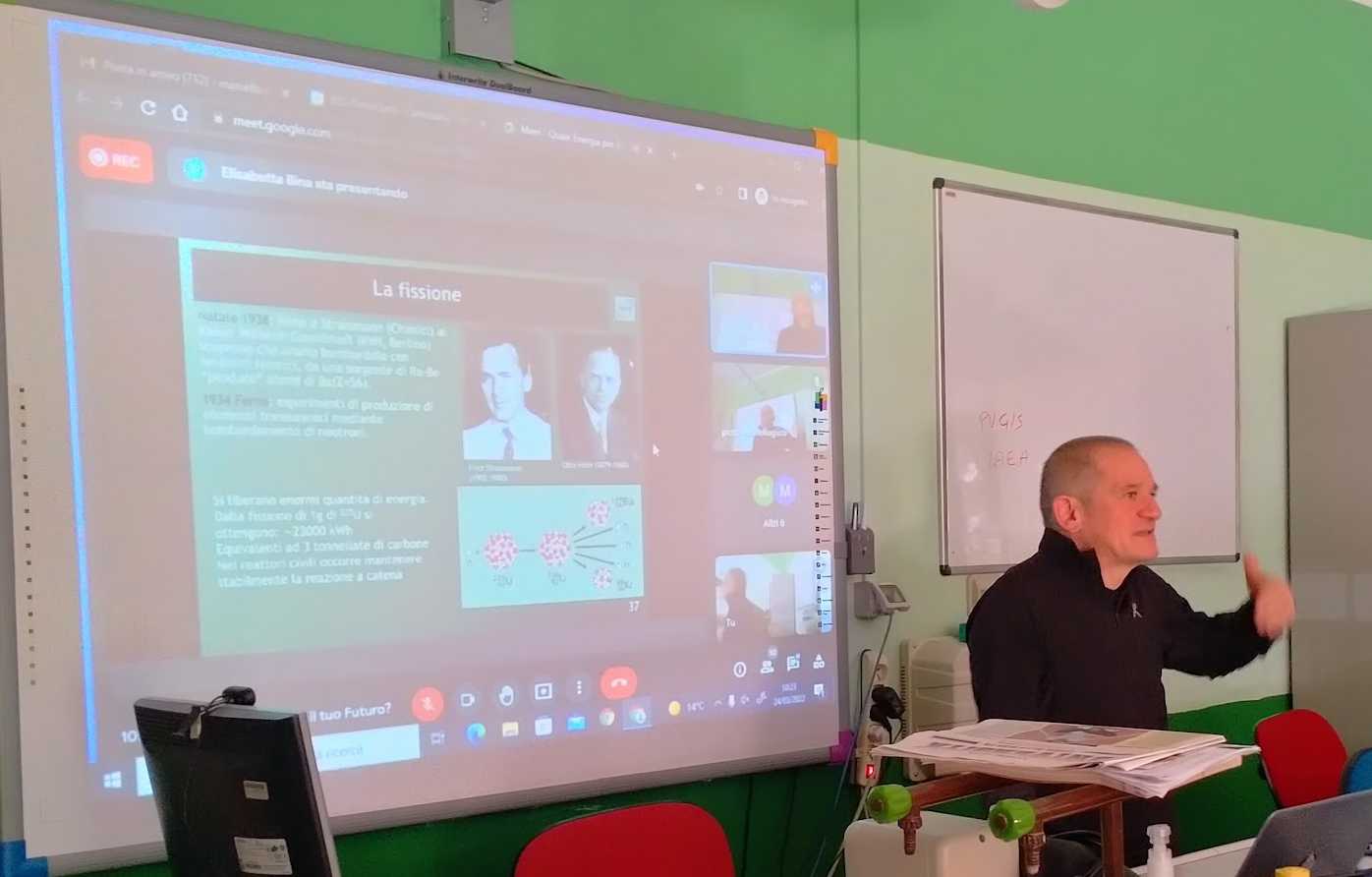 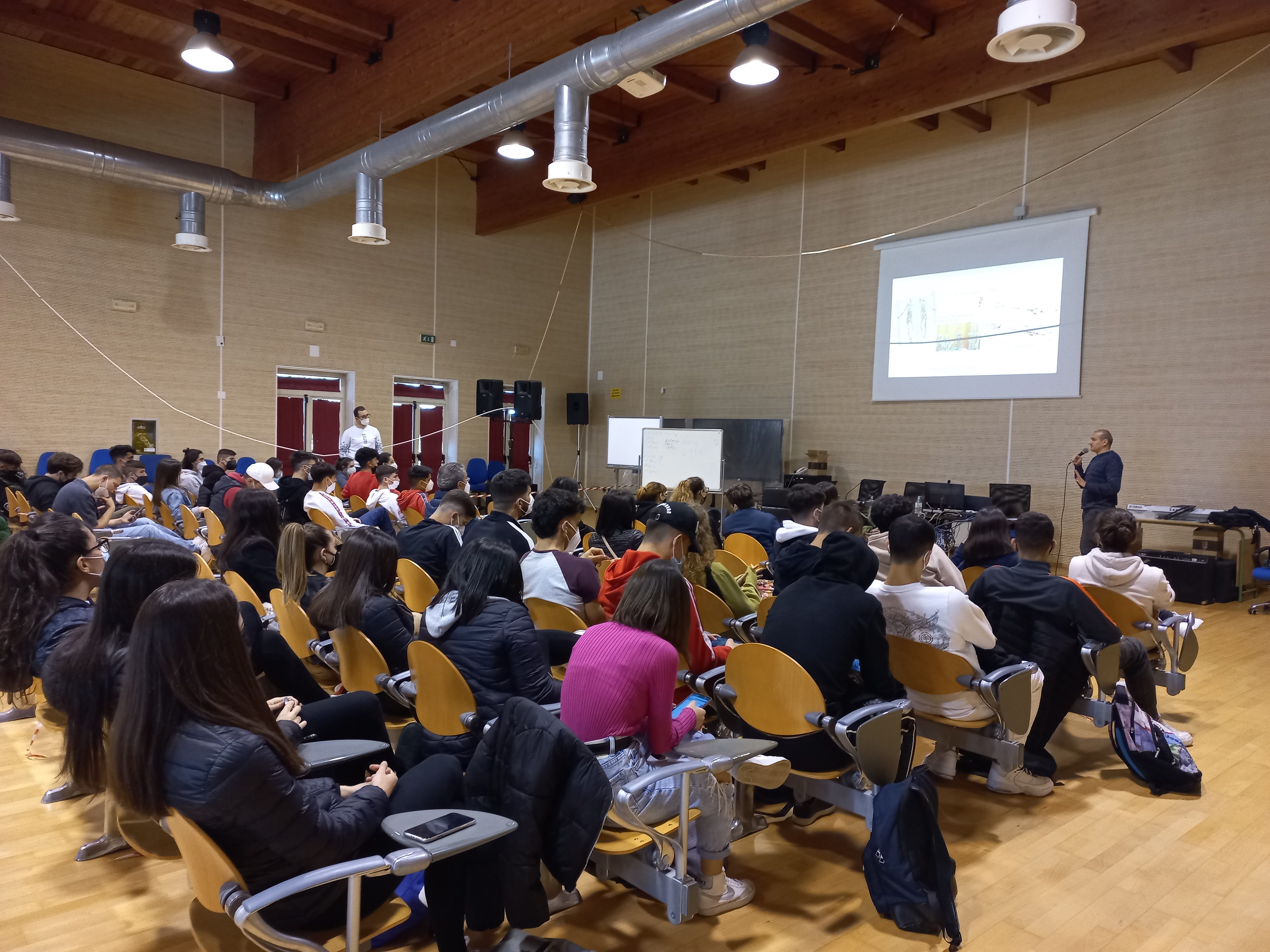 RadioLab Days
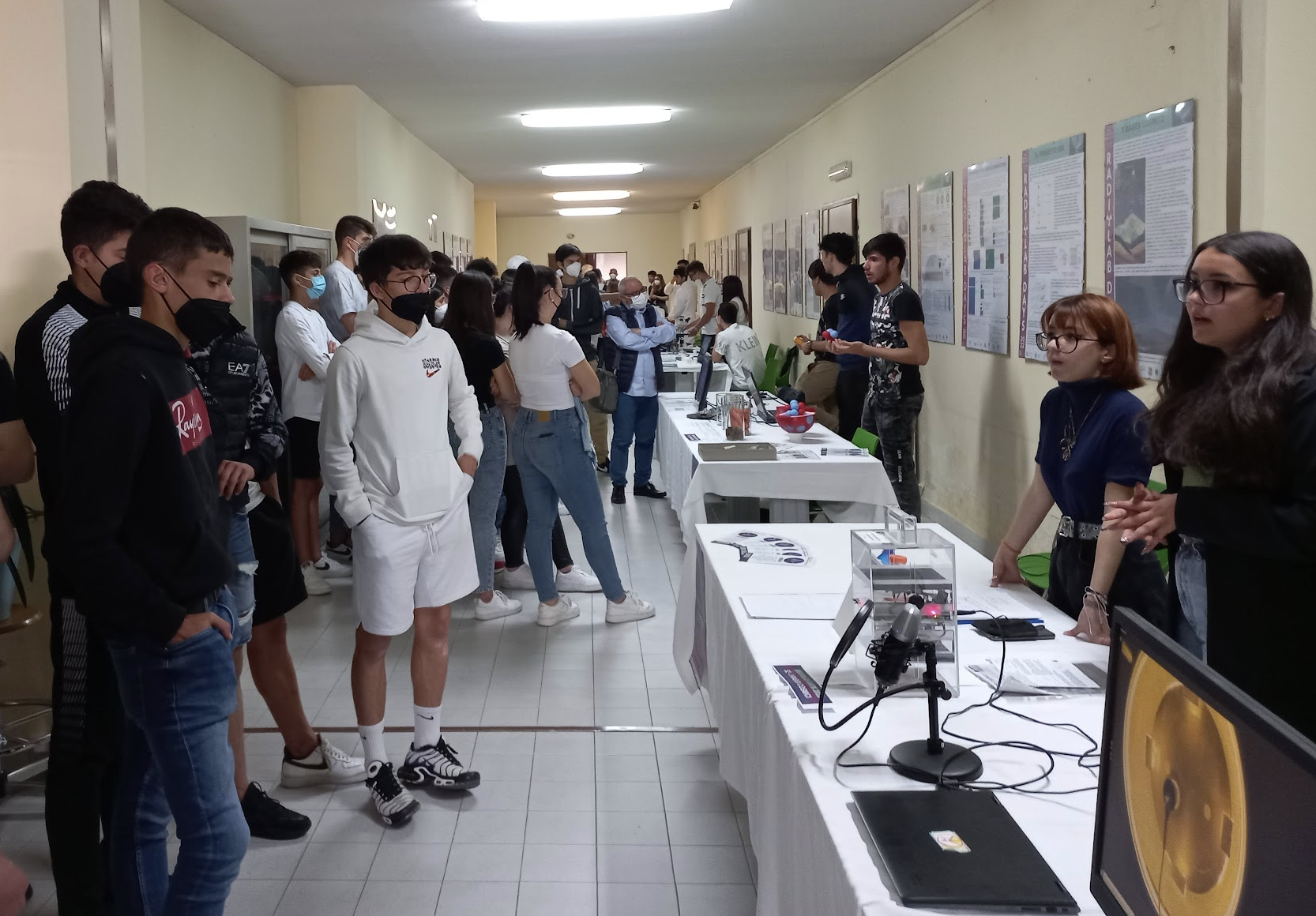 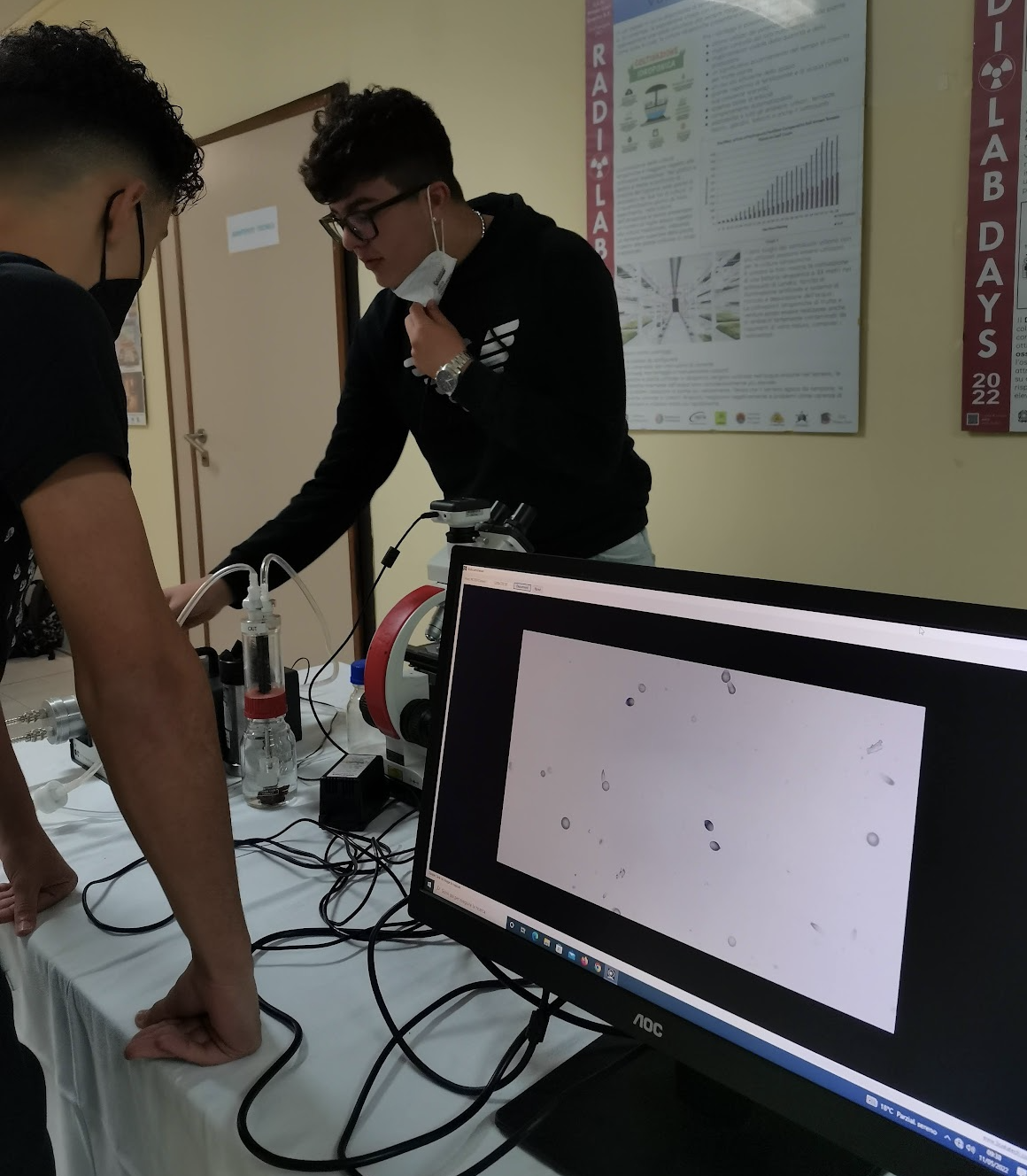 DOSIMETRI CR39
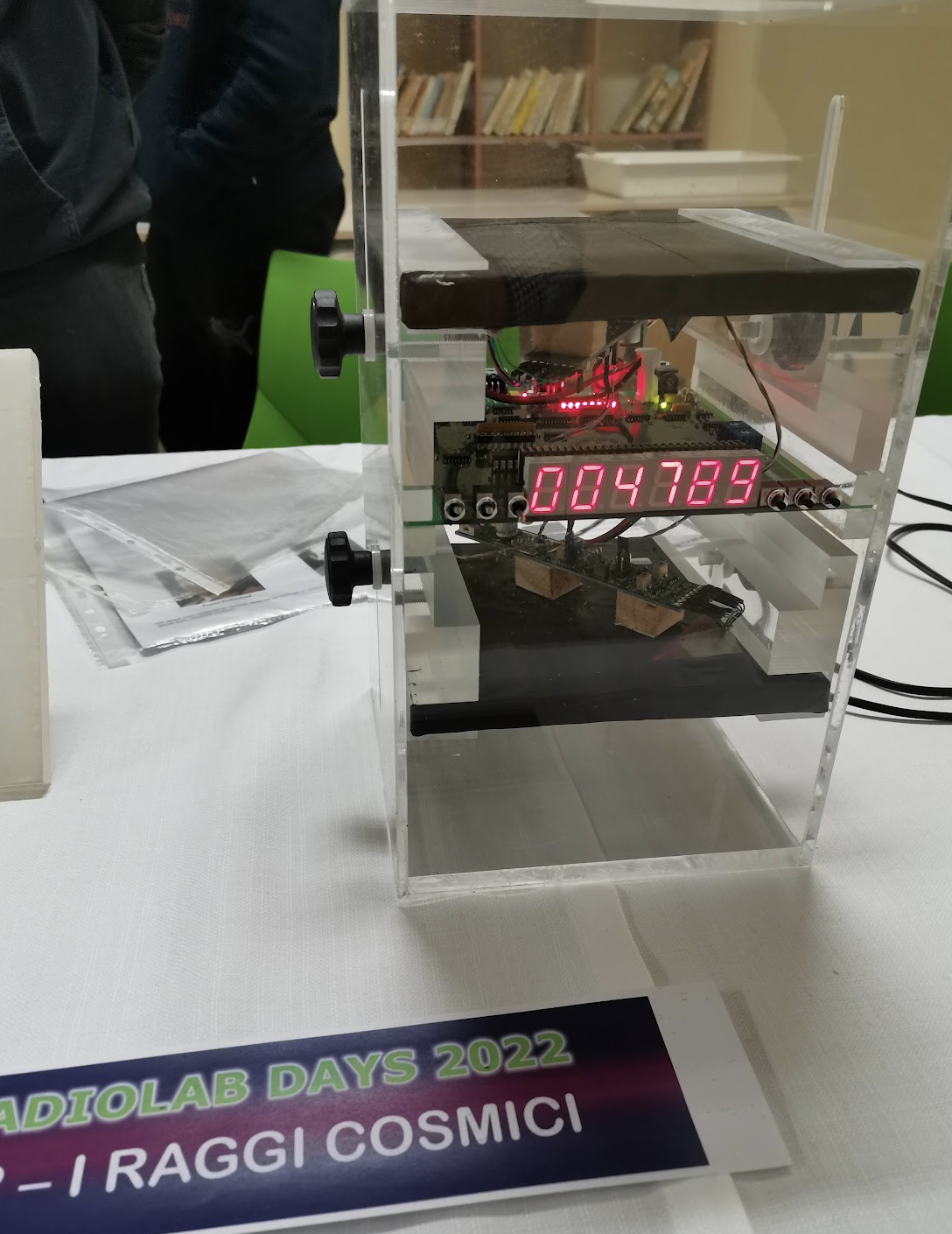 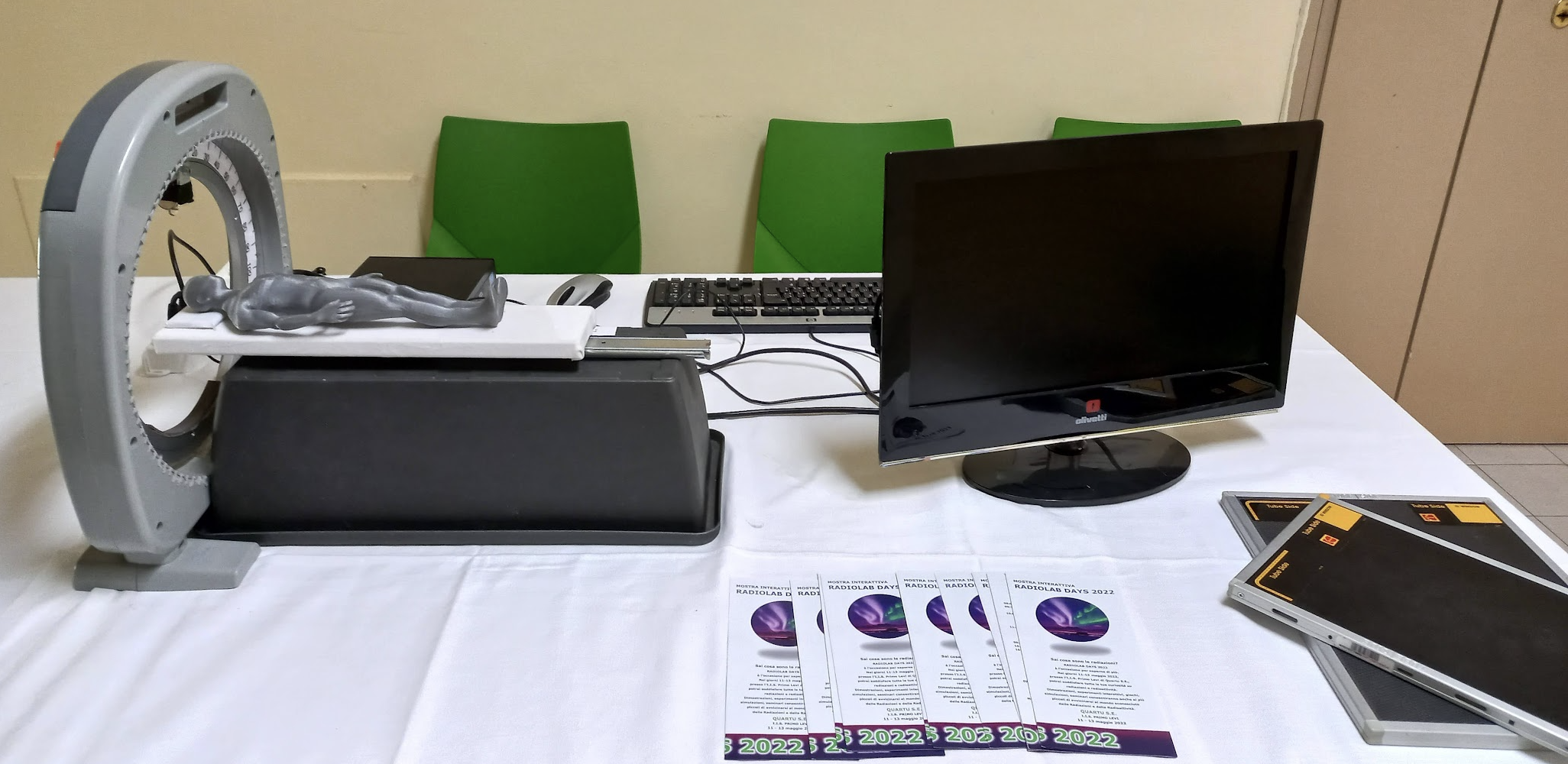 COSMIC CUBE EEE
MODELLINO E SIMULAZIONE TAC
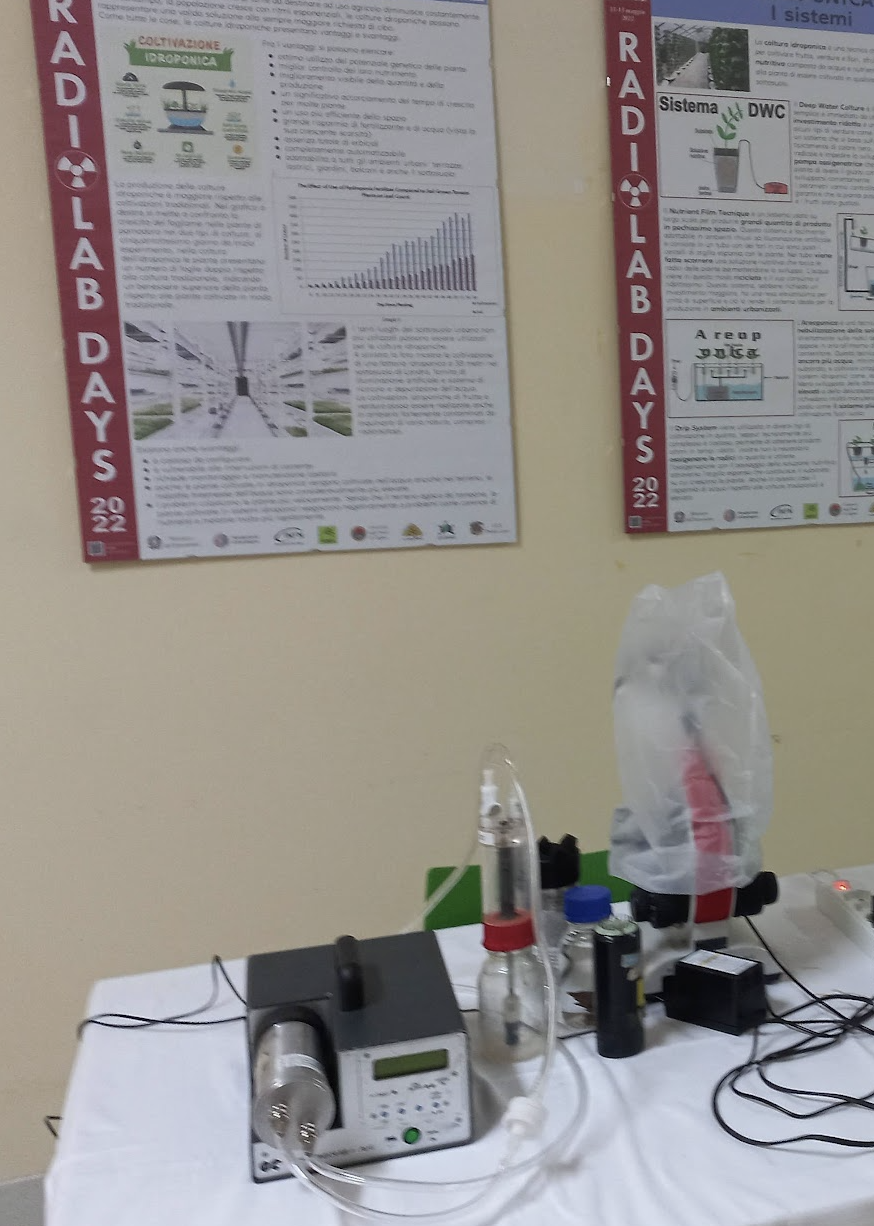 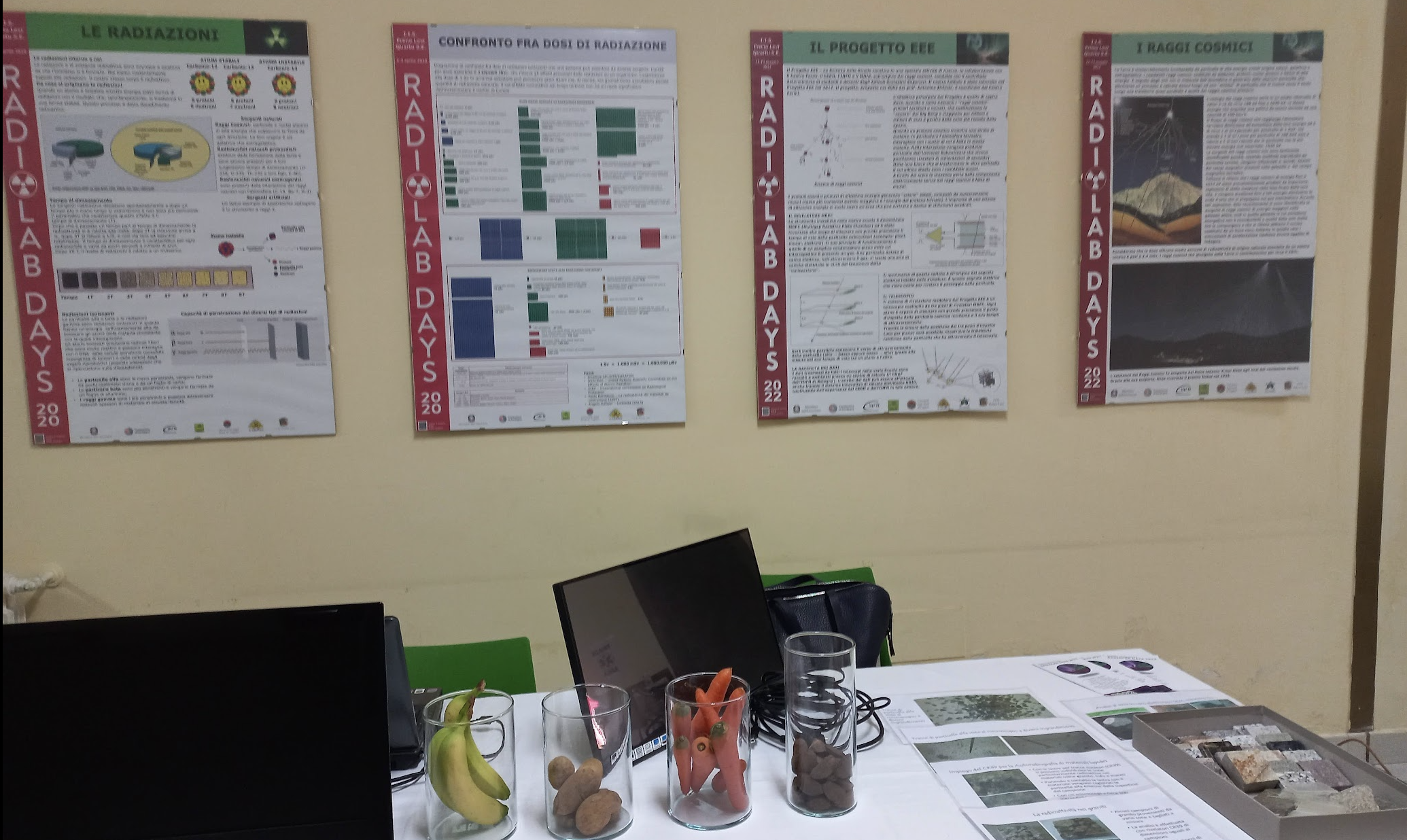 CAMERA A NEBBIA
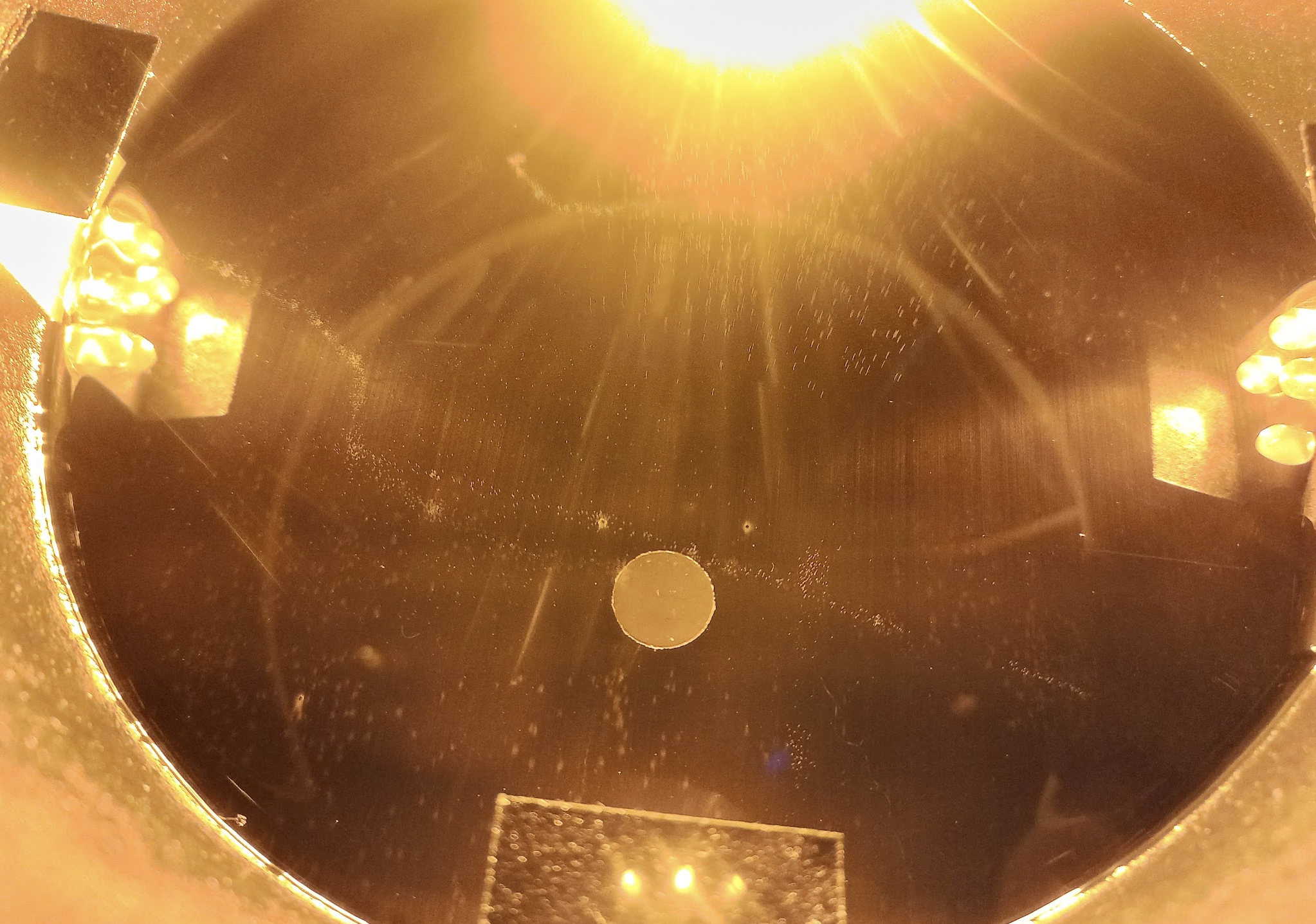 RADON NELLE ACQUE
RADIOATTIVITÀ NEI CIBI E NEI MATERIALI DA COSTRUZIONE
Altre attività durante i RadioLab Days
Marie Sklodowska Curie e la scoperta della radioattività - Alessia Zurru – Laboratorio scienza
Le centrali nucleari sono una soluzione del problema energia? - Dibattito con Paolo Randaccio e Michele Saba
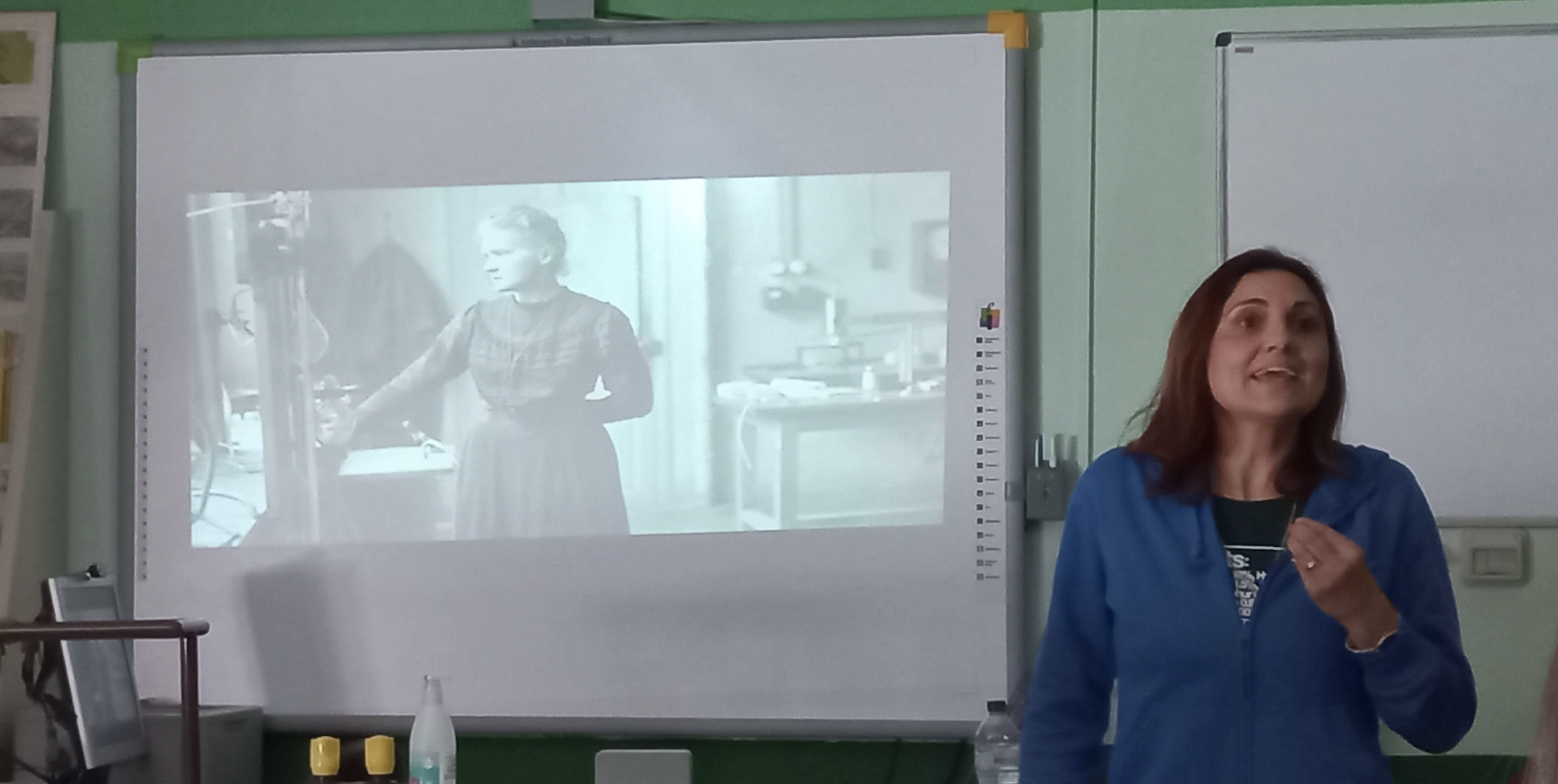 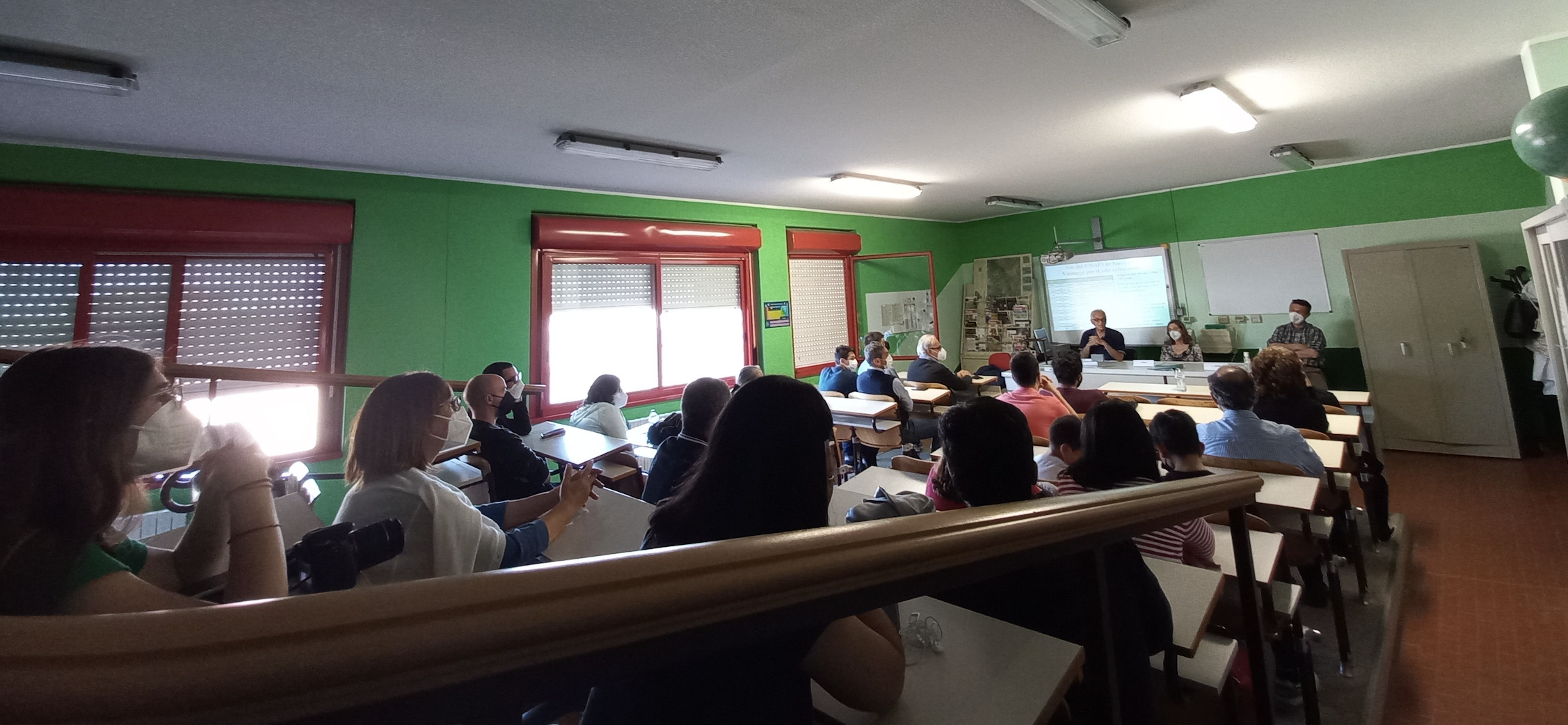